Progress L. Mälaren – Making a bathymetry map
3D models of Lake Mälaren 
Bathymetry map
Sweref 99 - local coordinate system
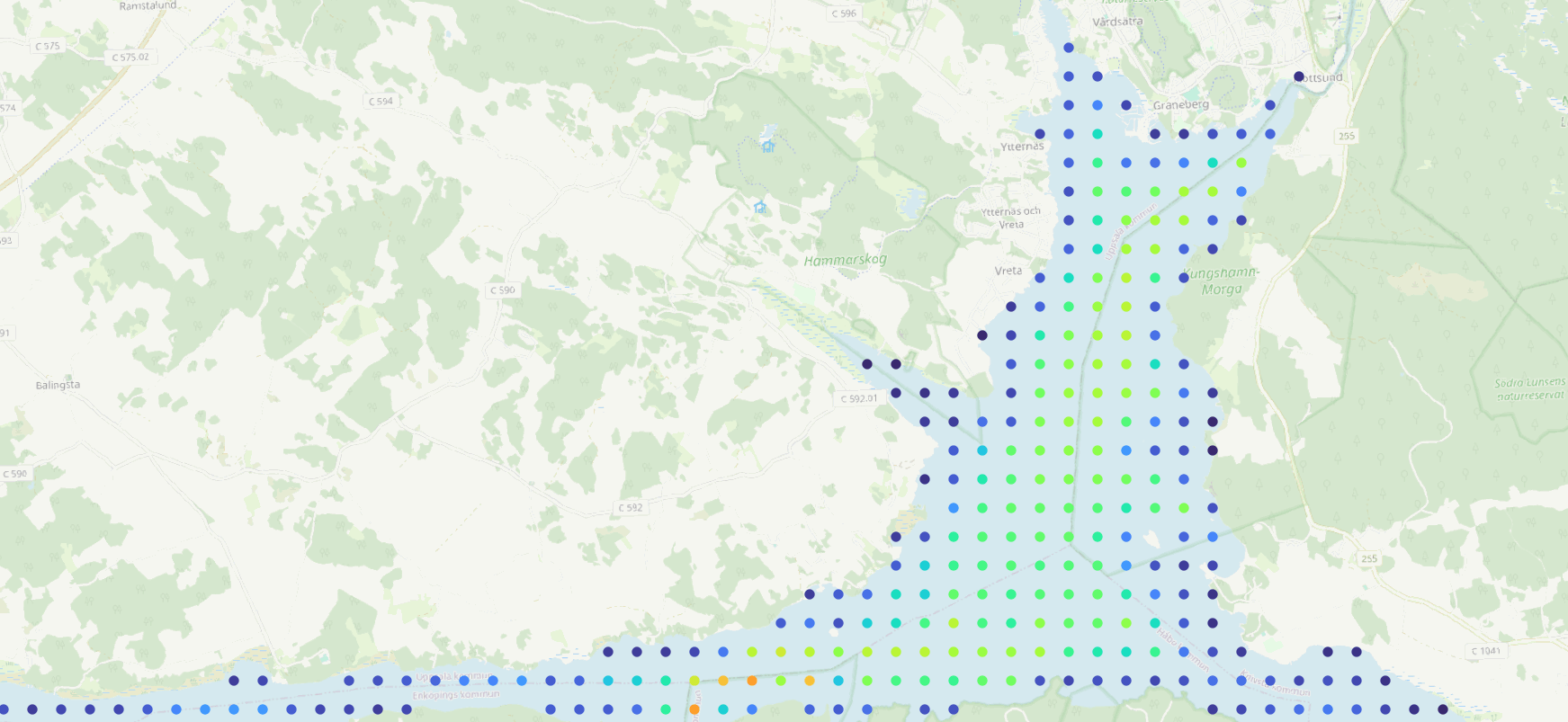 Point data
Raster 300m x 300m pixels
Average depth
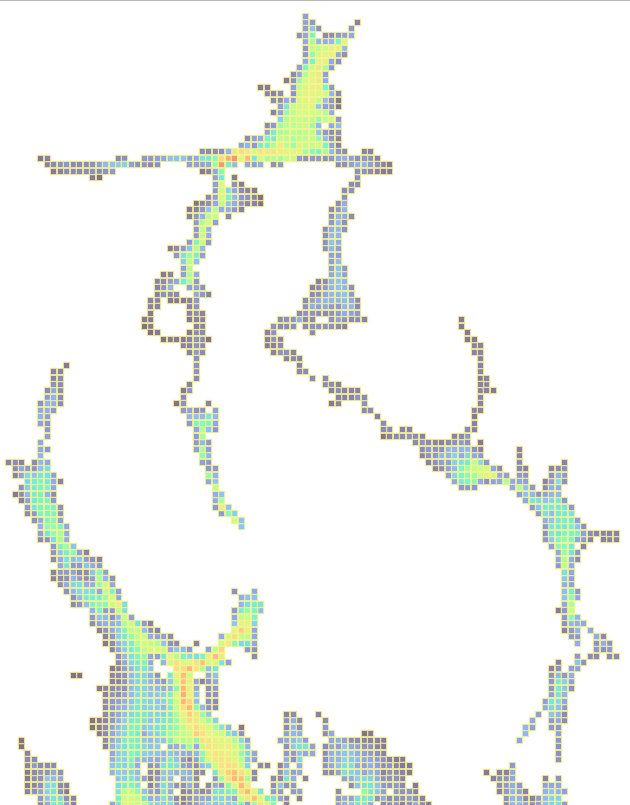 Missing connections
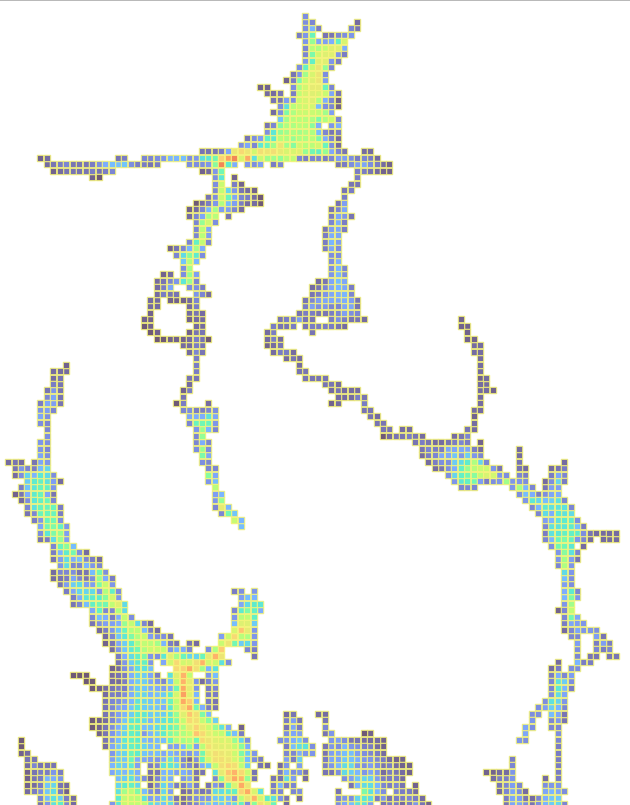 interpolate raster to get transport
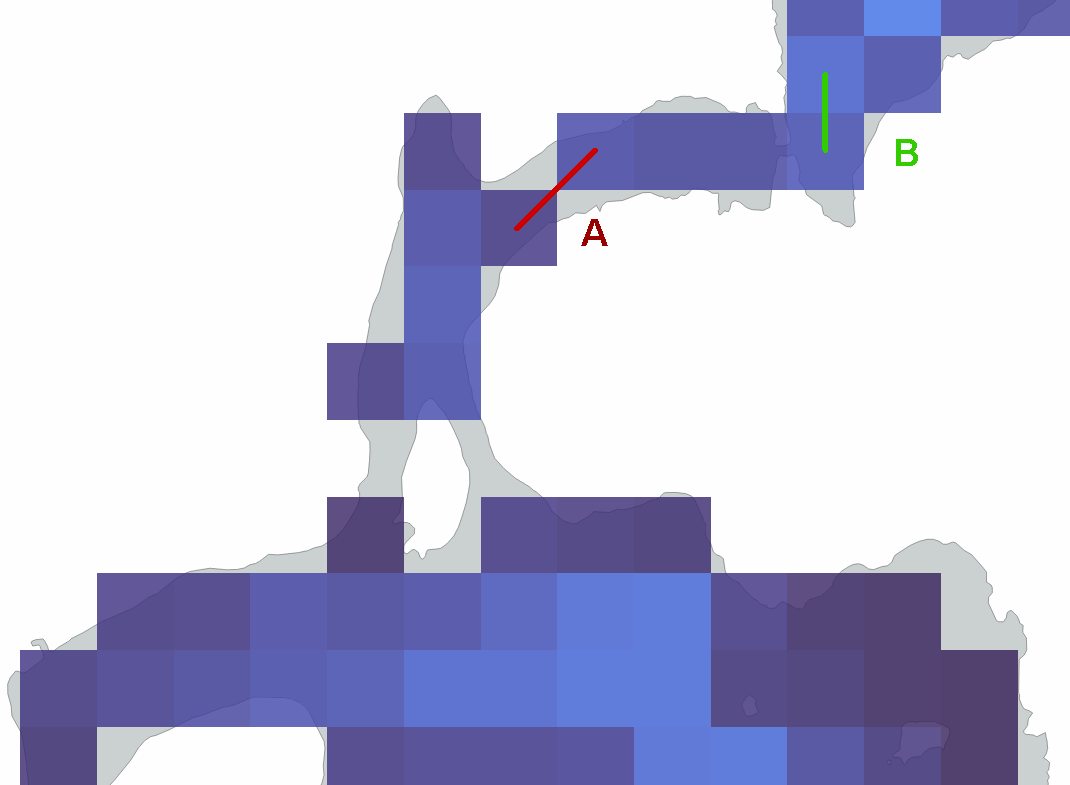 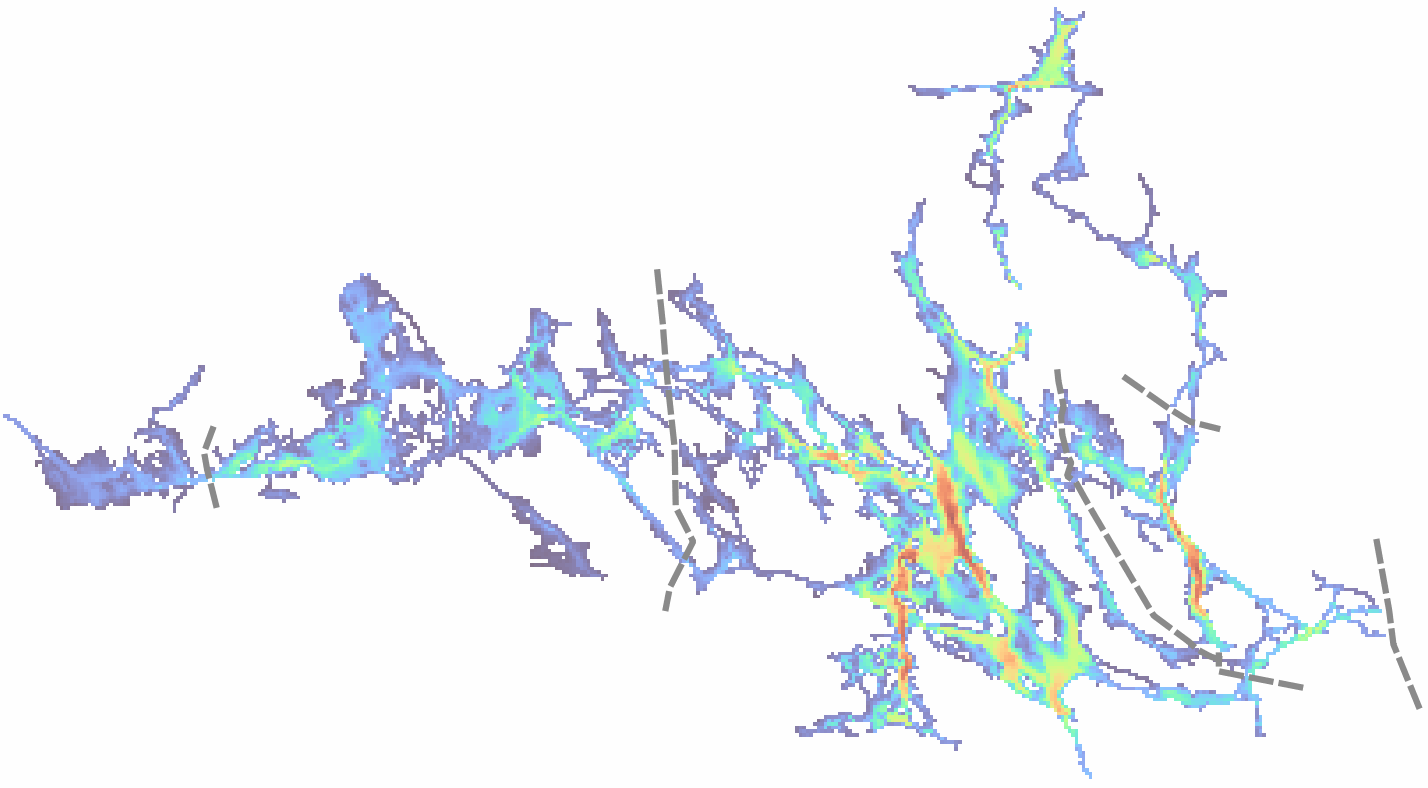 connect river inflow to shoreline pixels